Write Equations of Parallel and Perpendicular Lines
Goals:
Writing Equations of Parallel Lines
Writing Equations of Perpendicular Lines
What Do Parallel Lines Have in Common?
Lets Look at two parallel lines…
Notice anything?
Both Lines have different y-intercepts, but they have the SAME SLOPE…
So for Parallel Lines…
Two Lines are Parallel if they have the exact same slope.
Slopes of Horizontal lines would both be Zero.
Slopes of Vertical Lines would both be undefined.
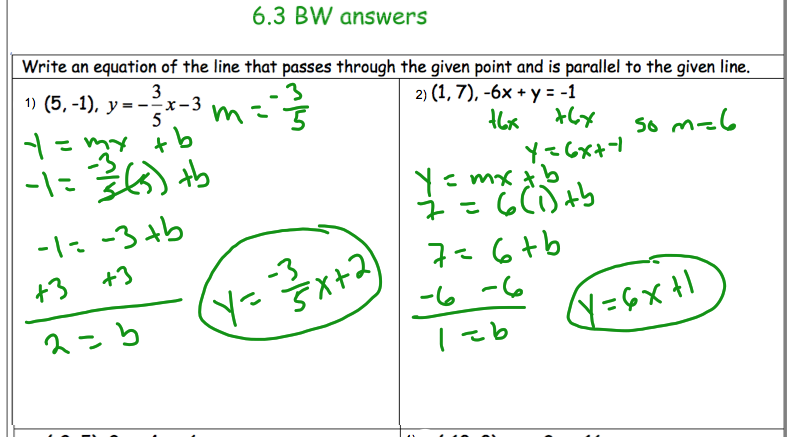 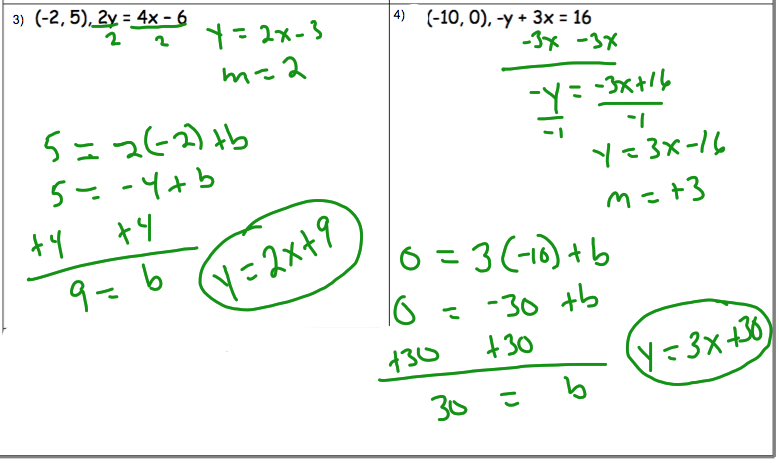 Perpendicular  Lines
Remember: Perpendicular lines are two lines that intersect at Right Angles.
Lets Look at a pair of Perpendicular Lines. 
Do they have anything in common?
Slopes are different and y-intercepts can be also…
Compare:
Write the Equation of a perpendicular line passing through a point
Write the equation of the line with the Perpendicular Slope and y-intercept.
Find the Slope of the Original Line
Find the Perpendicular Slope.
Use the Perpendicular Slope and the Coordinate to find the y-intercept.
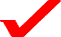 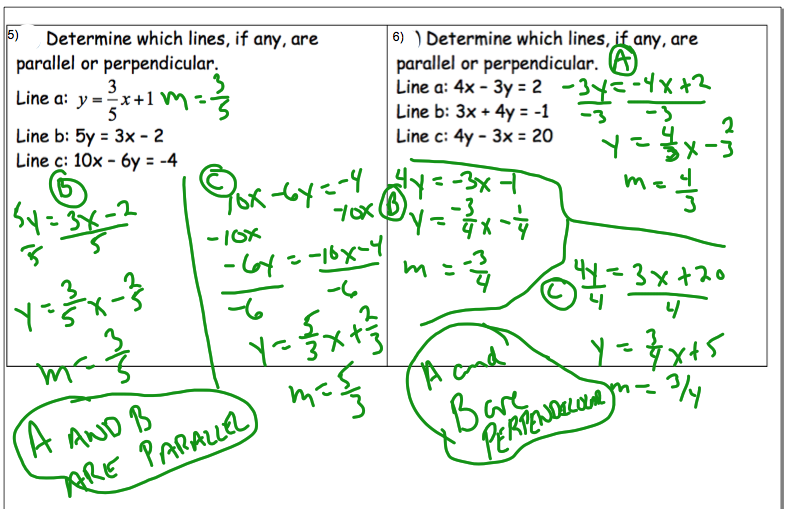 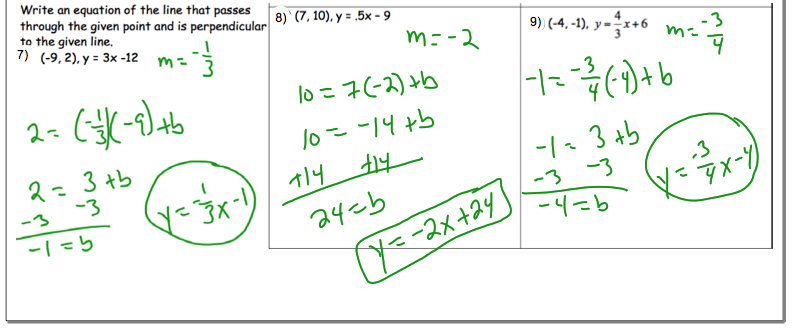 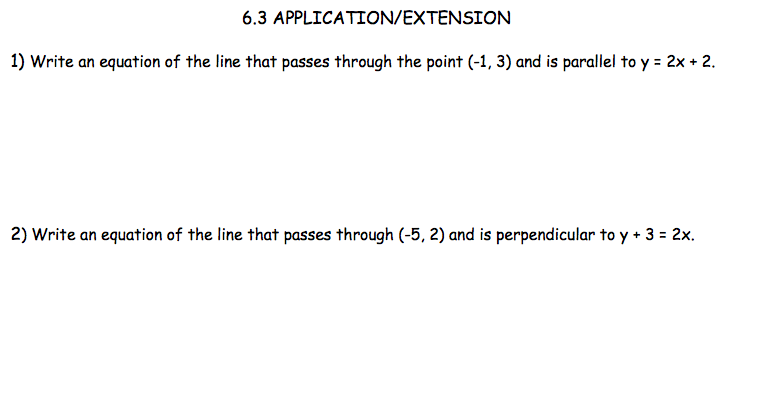 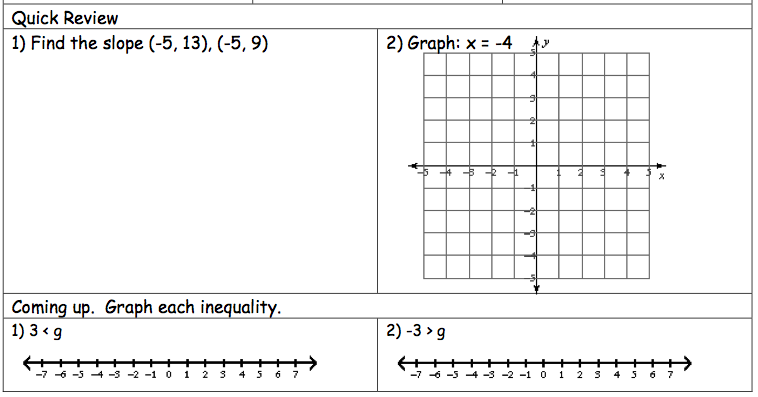 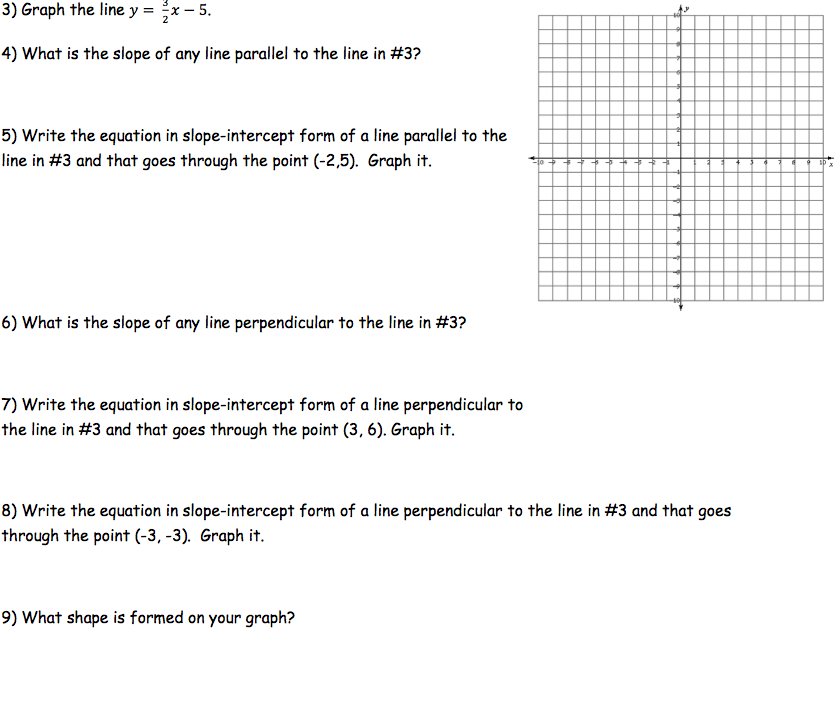